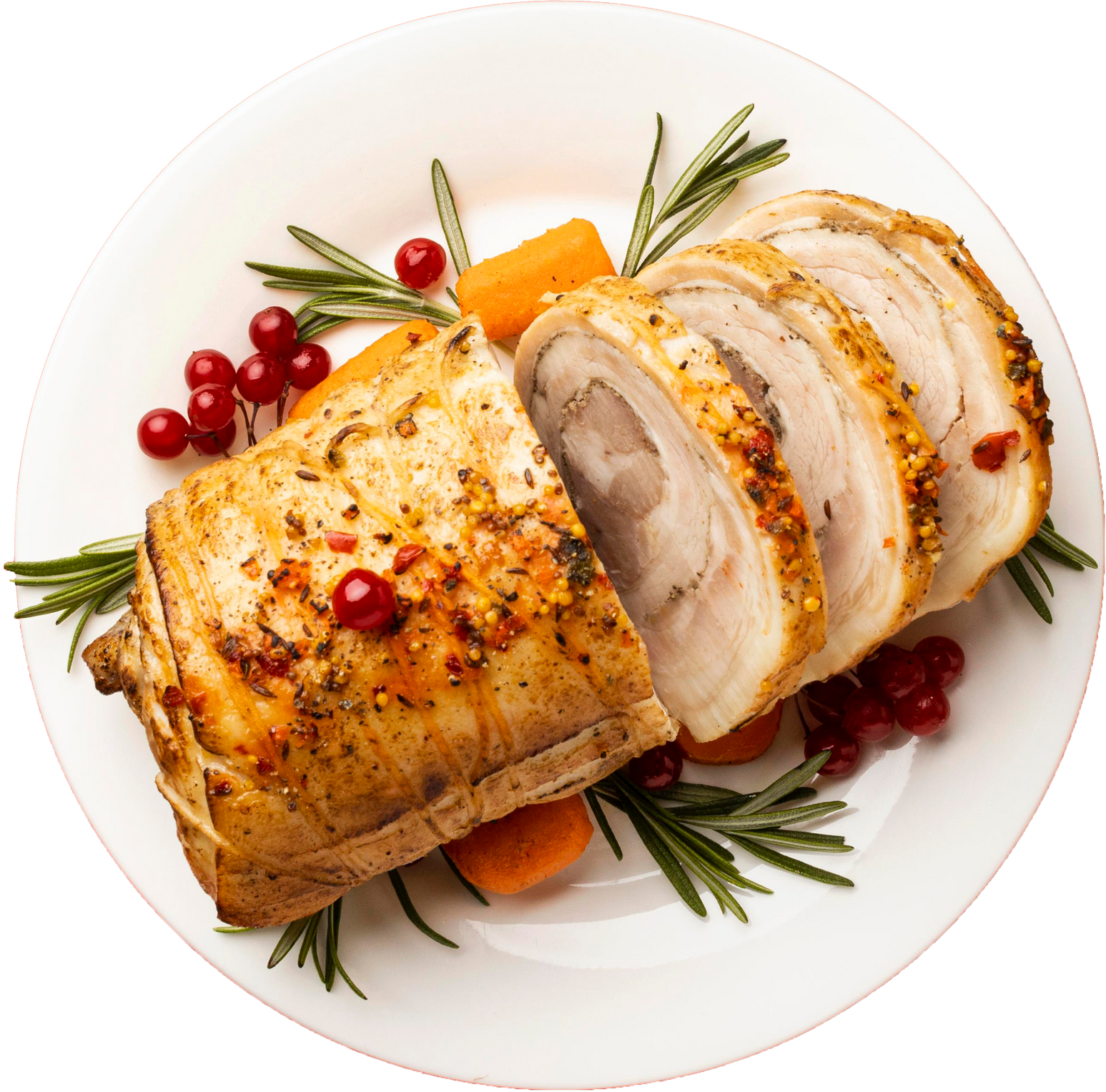 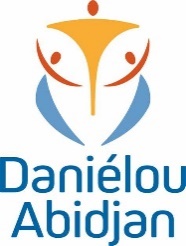 MENU QUOTIDIEN 
GSMD
DEJEUNER
SEMAINE  du 15 au 19  Avril 2024
LUNDI
MARDI
MERCREDI 3
JEUDI
VENDREDI
Plats

FRICASSE DE POULET 


Garnitures

ATTIEKE

Desserts

YAOURT
Plats

THON FRIT , SAUCE TOMATE


Garnitures


RIZ MARRON

Desserts

BANANE DOUCE
Plats

POULET SAUCE LEGUMES


Garnitures

COUSCOUS


Desserts


MANGUE
Plats

BOEUF AUX OIGNONS CONFITS


Garnitures

PATATE DOUCE SAUTEE

Desserts

ANANAS